AULA DE PINTURA PARA IDOSOS
Ivana e Tássia
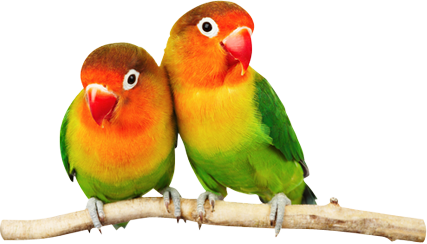 AULA DE PINTURA PARA IDOSOS
Olá pessoal!!

     Arte é vida!! Seja música, dança, pintura ...qualquer que seja a forma de expressão..pode melhorar sua  qualidade de vida. 
    Eu e Tássia, idealizamos um Material Educacional  para  vocês!!
     Iremos desenhar no computador!!
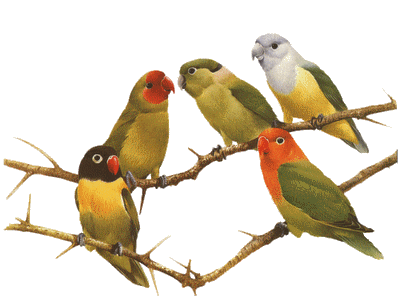 AULA DE PINTURA PARA IDOSOS
Vamos brincar no computador e depois vamos assistir um vídeo de pintura!!
 Vamos?
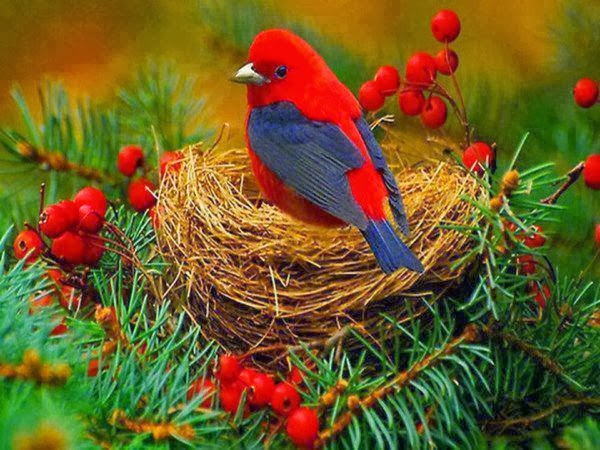 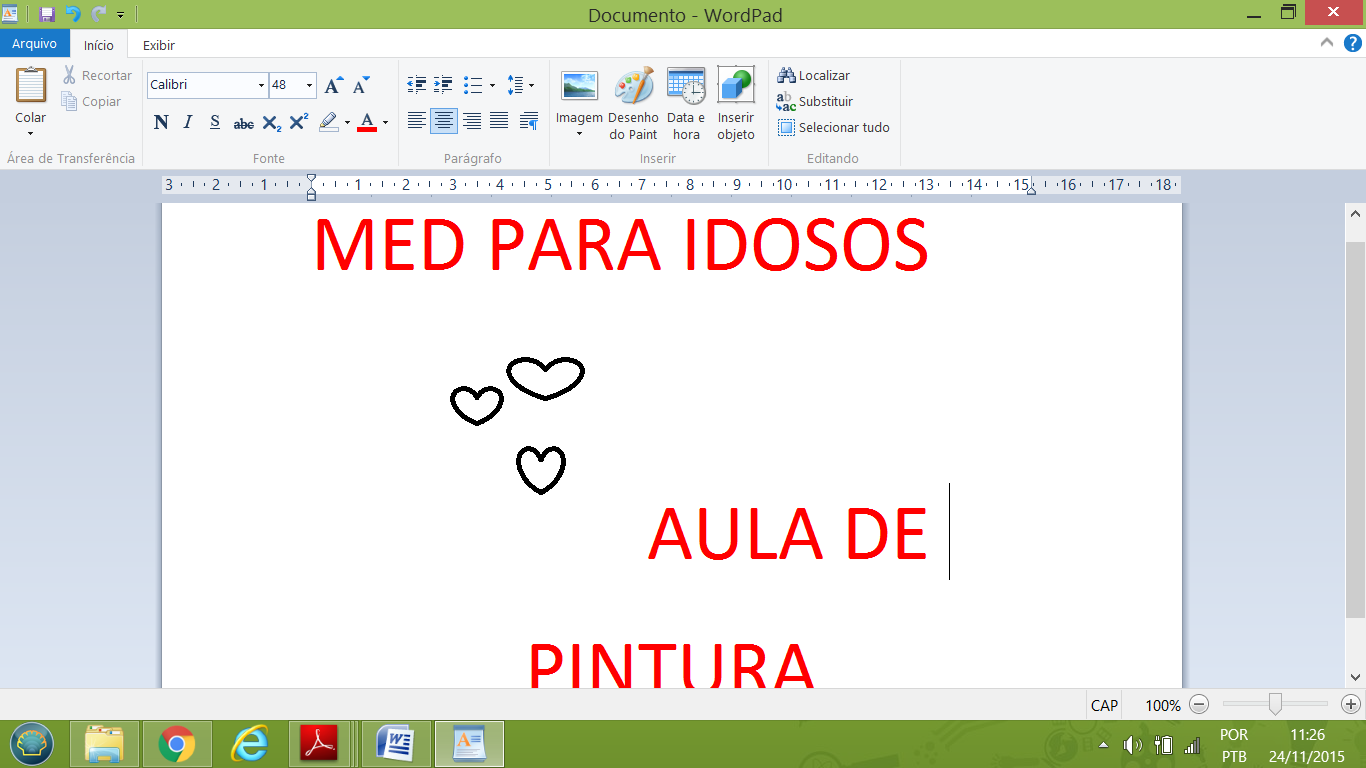 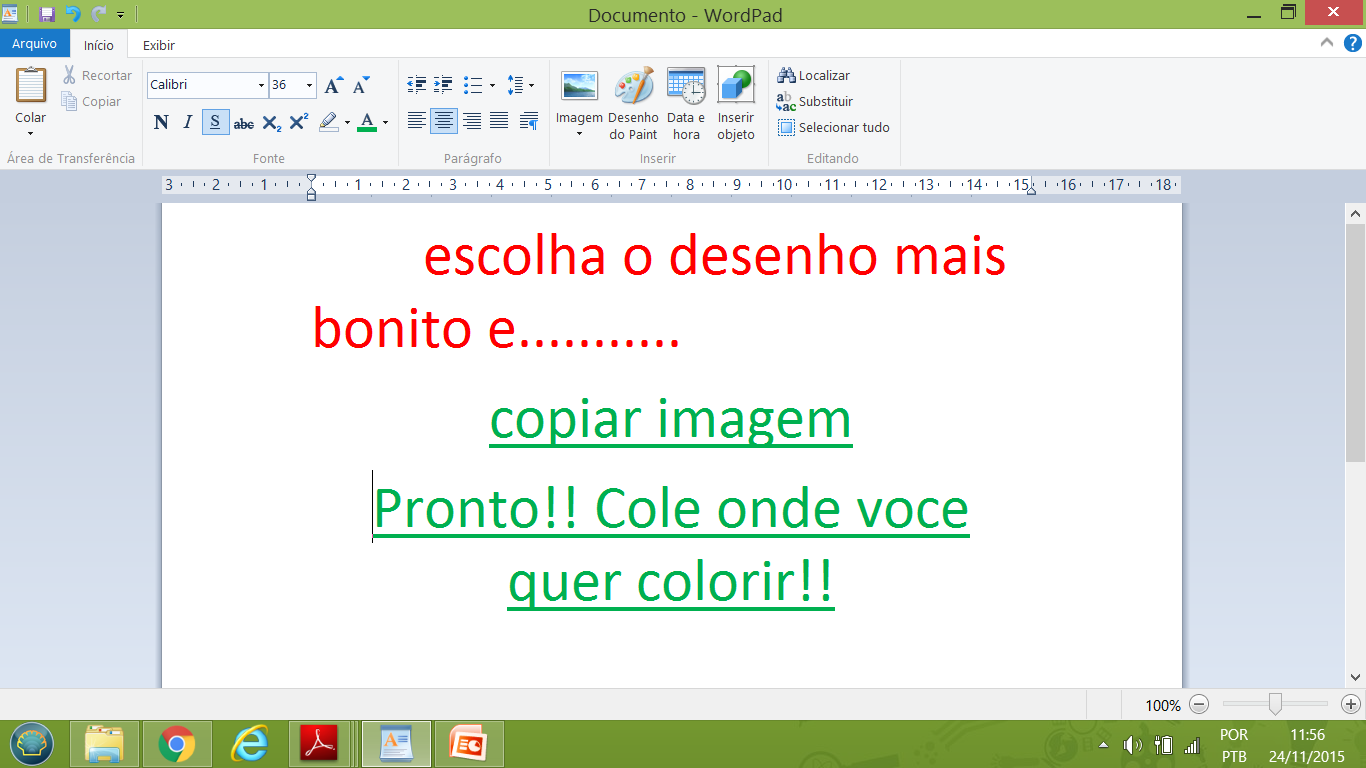 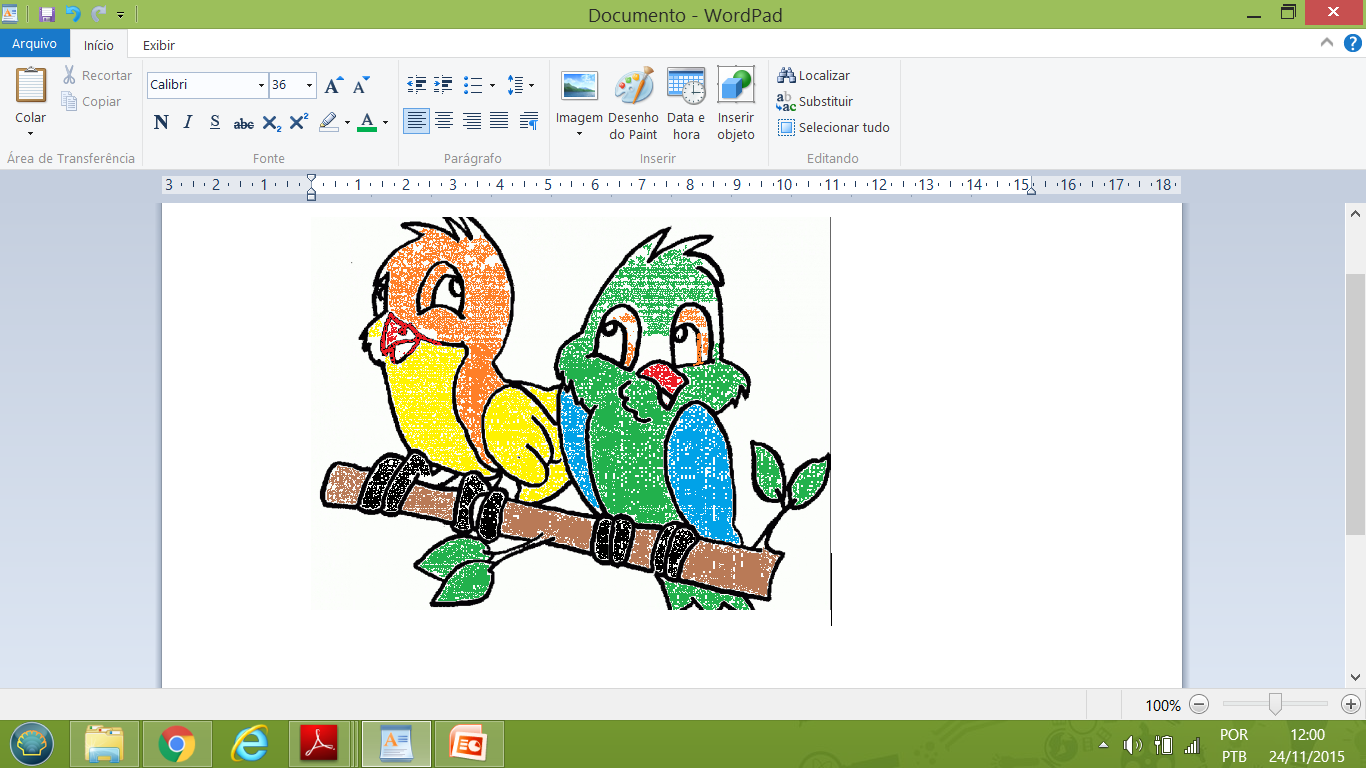 AULA DE PINTURA PARA IDOSOS
Agora vamos treinar?!               
Espero que tenham gostado!!
Obrigada!!  
Beijinhos
Referências:
https://www.google.com.br/search?q=passaros&biw=1093&bih=466&espv=2&source=lnms&tbm=isch&sa=X&ved=0ahUKEwjE3dXgmanJAhXCGx4KHSnZDJkQ_AUIBigB#imgrc=cglVTFNqHUdoaM%3A 

https://www.youtube.com/watch?v=xNR_rmr794g
https://youtu.be/clmDWFvvQfc